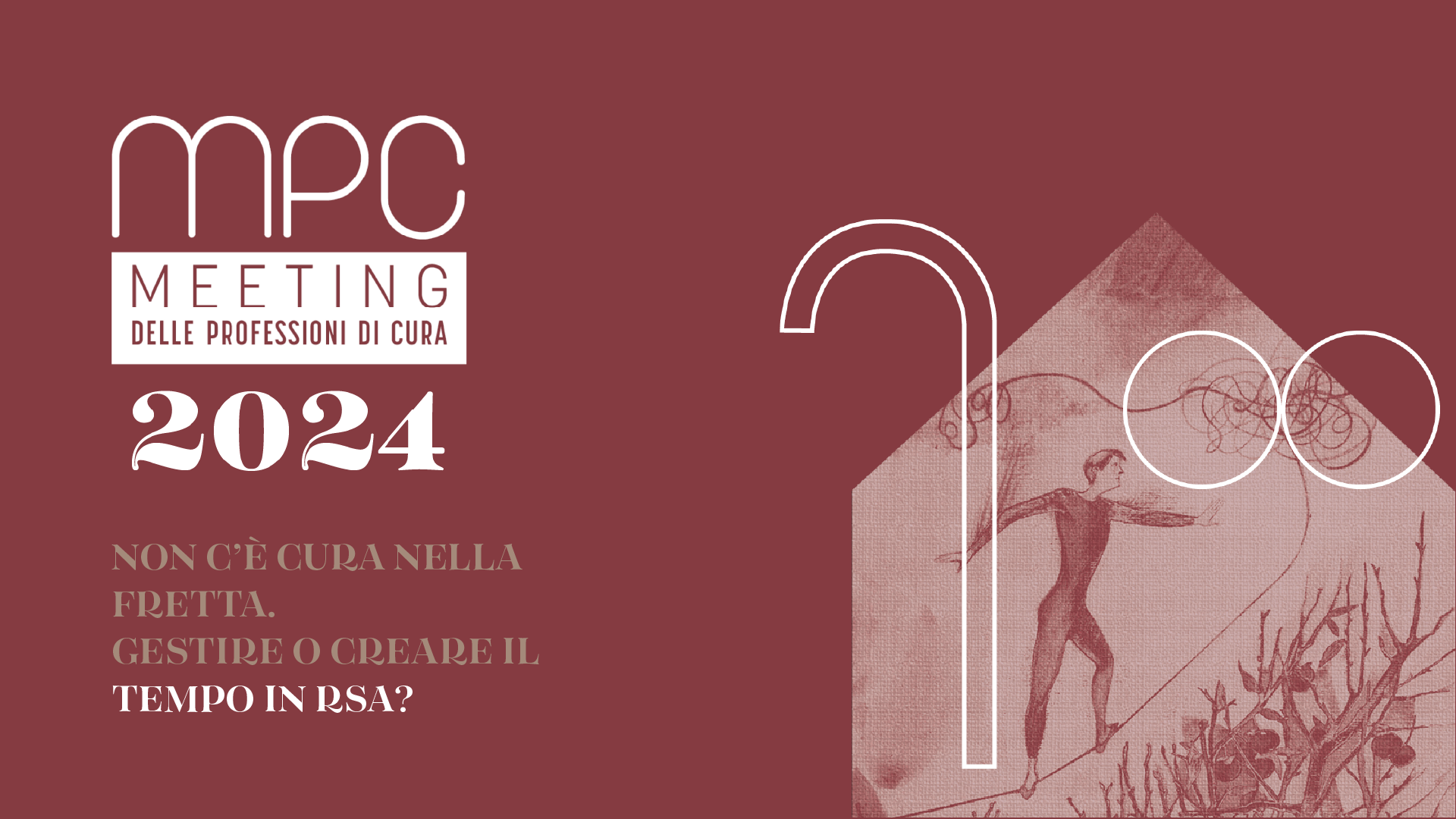 Modello Lean Thinking
Il modello della Lean Organization ha come presupposto principale il miglioramento continuo – Kaizen - da cui deriva la possibilità di personalizzare i servizi erogati in funzione della domanda. La Lean utilizza una serie di tecniche per la gestione dei processi operativi con lo scopo di aumentare il valore percepito dall’utente finale e garantire una riduzione sistematica degli sprechi che possono generarsi durante i processi stessi.
Come e perché è nato il Pensiero Lean
Nell’epoca dove la politica aziendale è determinata dalla costante rincorsa al risparmio e dove la ricerca della performance in relazione ad efficacia ed efficienza è onnipresente, l’attuale situazione del settore dei servizi sanitari non poteva che essere approfondita da studiosi e ricercatori per trovare i modelli organizzativi che meglio possano rispondere a queste esigenze.
Come e perché è nato il Pensiero Lean
Il continuo stillicidio di risorse che ha colpito il sistema sanitario e socio sanitario italiano negli ultimi anni, le interminabili liste d'attesa, la disorganizzazione nella gestione dei pazienti e le crescenti richieste di prestazioni, sono solo alcuni dei tanti elementi che rendono quanto mai necessaria una riorganizzazione strutturale della sanità pubblica e privata
Come e perché è nato il Pensiero Lean
Il problema, però, è quello di trovare un sistema che garantisca un aumento della produzione e della sua qualità, senza potenziamenti ulteriori delle risorse disponibili. Le necessità che abbiamo appena elencato, possono trovare risposta nell'applicazione di un modello di organizzazione aziendale che sempre più imprese stanno adottando: la Lean Organization.
Breve storia del Pensiero Lean
Le origini del lean thinking, che in inglese significa “pensiero snello”, vanno fatte risalire tra la fine degli anni '80 e l'inizio degli anni '90 come evoluzione necessaria del Taylor-Fordismo e della sua produzione di massa.

La crisi dello stato Sociale, la crisi petrolifera, il conflitto industriale e i costi della rigida burocratizzazione aziendale determinarono la necessità di cambiare modello organizzativo per le grandi imprese presenti sul mercato. Così, sulla base di un modello produttivo sviluppatosi tra gli anni '70 e '80 in Giappone, si cominciò a parlare di pensiero snello, prevedendo una produzione che fosse il più flessibile possibile e meglio si adattasse alla domanda del mercato.
Breve storia del Pensiero Lean
La prima azienda ad introdurre la lean production fu la Toyota, da qui il nome: Toyotismo. Il Toyotismo rappresentò una vera rivoluzione sul piano organizzativo aziendale, apportando una serie di cambiamenti che diedero vita alla cosiddetta azienda a sei zeri (zero difetti, zero conflitto con i lavoratori, zero tempi morti di produzione, zero tempo di attesa per il cliente e zero burocrazia).
I cambiamenti riguardarono tutto il processo produttivo e si possono riassumere in:
Una riduzione dell'allora netta separazione tra processi di pianificazione e processi di esecuzione dei prodotti, tipica del fordismo, attraverso il decentramento dell'autorità 

Una maggiore partecipazione, formazione e coinvolgimento dei lavoratori nei processi aziendali 

Outsourcing o esternalizzazione, ovvero l’idea di un’azienda integrata, in cui il management delega ad aziende fornitrici definite capofiliera, la produzione e la gestione di componenti complessi, dando loro anche il potere di controllo sulle altre aziende fornitrici ai livelli più bassi
I cambiamenti riguardarono tutto il processo produttivo e si possono riassumere in:
Approccio market driven, ovvero “guidati dal mercato” e dall’andamento della domanda di beni con un passaggio dalla logica push (introduzione di prodotti sul mercato a prescindere dalla domanda) alla logica pull (produzione di prodotti in base alla domanda di mercato). 

   Tutto questo, che oggi può sembrare scontato, determinò nei primi anni novanta una portata innovativa tale da esser oggetto di studio da parte del Massachussets Institut of Technology (MIT) e capitalizzato nel libro “The machine that changed the world”.
Dalla lean production al lean management
Dal campo operativo, ovvero la lean production, al campo manageriale, ovvero il lean management, il modello lean ha con il tempo sempre più permeato tutti gli ambiti aziendali.

La filosofia di fondo è fare di più con meno di tutto: meno spazio, meno persone, meno macchinari, meno magazzini e di conseguenza meno capitali, ovvero in modo snello.

Questo ovviamente non rappresenta un vantaggio solo per la linea produttiva, bensì una struttura portante per tutti gli ambiti aziendali, dalla pianificazione e controllo, alle risorse umane, fino al management delle singole unità operative.
Dalla lean production al lean management
Generalmente i caratteri a cui si riconduce l’approccio lean nel ridisegnare i processi aziendali sono:

definizione del valore attribuito ad un dato prodotto/servizio 
identificazione del flusso di valore (i processi primari e secondari) 
agevolazione dello svolgimento del processo 
ricerca del miglioramento continuo 
adozione della prospettiva dello stakeholder per determinare in modo congruo quali siano gli sprechi e i bisogni. 

   In sintesi, tutto ciò si sostanzia in un’analisi costante degli sprechi da eliminare e del valore aggiunto da mettere in circolo.
Dall’azienda manifatturiera all’azienda sanitaria, il lean thinking in sanità
Le riforme dettate dai decreti 502/92 e 517/93 hanno iniziato nel comparto sanitario quel processo di aziendalizzazione che, equiparando le strutture territoriali e gli ospedali ad aziende di natura privata, ha portato la necessità anche di ridisegnare i modelli organizzativi e gestionali delle strutture sanitarie e sociosanitarie
Dall’azienda manifatturiera all’azienda sanitaria, il lean thinking in sanità
Nonostante i tentativi di razionalizzazione ed i progressi positivi raggiunti negli ultimi anni, continuano a permanere una serie di nodi irrisolti:

lievitazione della spesa sanitaria 
mancata integrazione dei servizi
demotivazione del personale 
percorsi di cura disorganizzati 
mancanza di partecipazione e comunicazione tra i vari livelli organizzativi.
Dall’azienda manifatturiera all’azienda sanitaria, il lean thinking in sanità
Tutto ciò ha portato alcune aziende sanitarie e sociosanitarie ad intraprendere il percorso della lean organization con ottimi risultati. Ma come trasporre un modello lean in un contesto sociosanitario?

Il lean thinking, come abbiamo detto, è una filosofia che mette al centro della propria riflessione il cliente/utente e su di esso individua le attività necessarie per la sua soddisfazione eliminando le attività superflue.

Questo concetto ben si adatta al mondo delle RSA e si traduce nell’individuazione del miglior servizio per l’utente, identificando, nei percorsi assistenziali che lo vedono coinvolto i "processi produttivi" dove si generano ritardi, sprechi, ed errori.
Dall’azienda manifatturiera all’azienda sanitaria, il lean thinking in sanità
L’applicazione del modello lean si traduce quindi, da un lato, nel trovare il servizio per il cliente più appropriato, dall’altro nel tenere in considerazione il contenimento dei costi. Per fare questo bisogna però cambiare totalmente prospettiva e guardare all'azienda sanitaria non più con gli occhi del manager, bensì con gli occhi dell'utente.
Dalla visione verticale a quella trasversale
Le strutture sociosanitarie generalmente sono organizzate secondo il cosiddetto modello del centro servizi, ramificandosi verticalmente in nuclei cioè tutte le diverse unità operative che li compongono.
   Contrariamente all'organizzazione strutturale dell'azienda sociosanitaria, il paziente però sviluppa il suo percorso di cura in maniera spesso trasversale ai servizi con un bisogno di integrazione crescente
Dalla visione verticale a quella trasversale
La strategia lean comporta dunque l’abbandono dei vecchi modelli organizzativi che frazionano i processi interni, rendendo difficile l'integrazione orizzontale e diminuendo la visione globale degli obiettivi aziendali da parte dei professionisti coinvolti.

   Di fatto, si contravviene alla visione a compartimenti stagni dell'organizzazione classica per garantire un sistema dove sia il percorso di cura dell’utente a definire le dinamiche gestionali da mettere in atto.
Dalla visione verticale a quella trasversale
In questo modo, la presa in carico dell’utente potrebbe non dipendere più dai singoli nuclei, ma dai percorsi assistenziali condivisi come ad esempio il percorso per persona con demenza, il percorso per il fine vita, il percorso per gli alti livelli assistenziali

Percorsi che non dipendono più a livello gerarchico del servizio specifico, ma che rappresentano un concatenarsi di prestazioni che nella loro globalità questa volta organizzata trasversalmente, descrivono l'iter assistenziale dell’utente, condividendone il piano di cura e il percorso di vita
Dalla visione verticale a quella trasversale
Quanto concerne invece alle risorse umane, tra i principi cardine del Lean Thinking vi è quello secondo il quale non si realizzano mai tagli alle risorse liberate grazie ad una migliore disposizione. Queste devono essere riutilizzate per altre attività che possano aggiungere ulteriormente valore alla produzione di servizi.

   Come tutti i cambiamenti questi possono essere però accettati o meno da parte dei dipendenti, sarà quindi compito fondamentale del manager d’azienda adoperare scelte operative bottom up e non top down, al fine di massimizzare l’adesione ad un modello che, almeno sulla carta, può apportare solo benefici all’azienda e all’utenza finale.
I costi e la gestione delle risorse umane
Come per tutti i cambiamenti importanti, le questioni che i manager sollevano prima di intraprendere un percorso del genere riguardano il rapporto costo/beneficio che questi comportano e come affrontare la gestione delle risorse umane in un’operazione di snellimento aziendale.

   Quanto concerne il rapporto costi/benefici l’ago della bilancia non può che propendere verso i secondi. Infatti, se dal lato costi il modello lean introduce semplicemente quelli riguardanti la formazione iniziale, per quanto riguarda i benefici l’eliminazione degli sprechi, l’aumento del valore dei servizi e la maggiore efficacia ed efficienza determinano un bilancio fortemente positivo e incoraggiante.
Quali sono gli Sprechi più diffusi?
Sovrautilizzo di interventi inefficaci e inappropriati (26%). Gli Overtreatment sono dovuti alla convinzione professionale e sociale che in assistenza l’imperativo sia more is better, alla base del fenomeno della medicina difensiva. 

Si tratta della categoria più consistente di sprechi che incrementa sia il rischio clinico degli utenti sia i costi: procedure diagnostiche ripetitive per rassicurare i famigliari, accanimenti terapeutici sul fine vita, uso indiscriminato (misuse) di farmaci, terapie di efficacia non documentata, etc.
Quali sono gli Sprechi più diffusi?
Sottoutilizzo di interventi efficaci e appropriati (12%). Consegue principalmente ai gap tra ricerca e pratica: può ritardare o impedire la presa in carico, aumentare le complicanze, richiedere ricoveri ospedalieri e interventi sanitari più costosi, causare aumento di disabilità
Quali sono gli Sprechi più diffusi?
Inadeguato coordinamento dell’assistenza (10%). 
   Sono gli sprechi conseguenti al “rimbalzo” dell’utente tra setting assistenziali diversi, in particolare tra ospedale e territorio. Il coordinamento dell’assistenza è particolarmente critico nei pazienti con malattie croniche, nei quali l’assistenza a livello di cure primarie deve essere integrata con interventi specialistici, utilizzando tutte le strategie della transitional care.
Quali sono gli Sprechi più diffusi?
Tecnologie acquistate a costi eccessivi (19%). 
   La mancata definizione di costi standard e l’assenza di regole ben definite fanno sì che le tecnologie vengano acquistate a prezzi molto più alti del loro valore reale, con differenze regionali assolutamente ingiustificate. In particolare, si assiste a una continua ascesa dei prezzi che, in un mercato regolamentato, dovrebbero risultare dai costi effettivi di produzione più un equo profitto.
Quali sono gli Sprechi più diffusi?
Complessità amministrative (12%). 
   Il sovraccarico di obblighi burocratici sottrae tempo prezioso ai professionisti in un contesto dove, paradossalmente, i costi del personale amministrativo rappresentano una consistente voce di spesa. Una categoria di sprechi generata dunque da un mix tra eccessiva burocratizzazione, scarsa informatizzazione e ipertrofia del comparto amministrativo.
Quali sono gli Sprechi più diffusi?
Frodi e abusi (21%). 
   Oltre che alle azioni fraudolente (fatture false, truffe), gli sprechi conseguono anche alle leggi, ai regolamenti e ai controlli cui tutti devono sottostare.
Tecniche di Lean Thinking
L’approccio all’azione è ispirato a due stili di azione legati alla necessità di vedere e di essere rapidi per poter eliminare i sette tipi di spreco (muda) individuati dal modello: sovrapproduzione, tempistiche, trasporti, processo, scorte, movimenti, difetti.
I 7 tipi di spreco – Lean Thinking
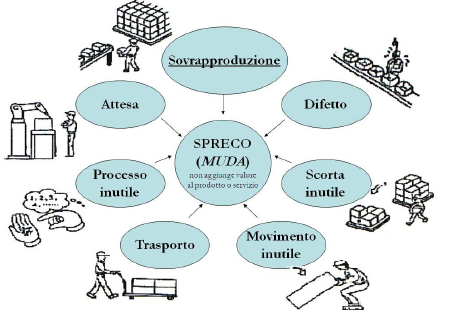 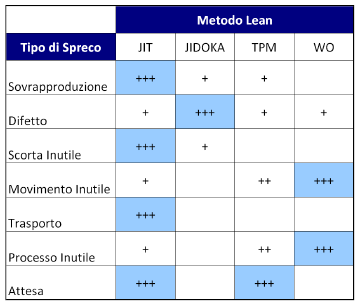 JIT just in time, Jidoca bloccare e risolvere, TPM manutenzione produttiva, WO organizzazione del posto di lavoro
Esempi di sovrapproduzione

-Preparare troppi farmaci 
-Pianificare troppi interventi nella giornata/periodo
-Portare gli utenti troppo spesso in diagnostica strumentale

Conseguenze negative della sovrapproduzione:
-Aumento scorte di farmaci e/o dispositivi medici
-Aumento delle attese
-Rallentamento generale dei percorsi assistenziali
-Disservizi
-Aumento di costi indiretti quali trasporti e movimentazioni
Scorte inutili

Scorta può essere un insieme di farmaci in un magazzino, di presidi in un armadio di nucleo, così come un insieme di documenti, file e perfino una coda di utenti in attesa.

Cause tipiche delle scorte:
-Sincronizzazione lungo i processi (sovrapproduzione)
-Lunghi tempi di change-over  
-Colli di bottiglia nel flusso/percorso/processo
-Parti del processo che introducono difettosità
-Mentalità di accettare come fisiologica la scorta o le code
-Credere che le scorte di prodotti possano dare più servizio ai pazienti
La troppa scorta nasconde i problemi non li risolve
Trasporti

Un eccesso di scorte o attese porta ad un aumento dei trasporti

I trasporti riguardano:
-Spostamenti di farmacie dispostivi all’interno/esterno del servizio
-Trasporti di utenti da un servizio o nucleo ad un altro
-Trasporti di documentazione/ invio files
Esempi di Difetti

Infezioni correlate all’assistenza

Rifacimenti di percorsi assistenziali, terapie, etc. 

Diagnosi sbagliate

Scarti di farmaci e dispositivi monouso per errori 

Briefing e riunioni inefficaci 

Formazione non pertinente
Movimenti inutili

Spreco legato all’eccessivo movimento del personale
Esempi:
-Personale che va da una parte all’altra alla ricerca di strumenti, presidi, etc.
-Personale che si muove troppo attorno all’utente (es. sollevatori mal riposti, contenzioni).

Movimenti sbagliati possono mettere a rischio sia la sicurezza del personale sia dell’utente
Cause:
-Scarsa progettazione del servizio: PAI ???
-Personale con scarso training e skills
-Scarso coinvolgimento del personale
-Scarso ordine
-Attività svolte in aeree isolate o non pertinenti
JIT just in time

Il Primo passo da compiere per la messa a punto del sistema riguarda la rimozione dall’area di servizio della prestazione di tutto ciò che non serve al processo produttivo in corso.

La corretta applicazione di questo punto permette di utilizzare in modo ottimale lo spazio disponibile, ridurre le perdite di tempo per la ricerca dei materiali, delle attrezzature e dei presidi; inoltre garantisce il rispetto dei principi del JIT, cioè disporre di ciò che serve al momento giusto. 

Di conseguenza si ottiene una riduzione di problemi e interferenze nel flusso lavorativo, una maggiore qualità del servizio e un aumento della produttività.
JIT just in time

Grazie a questo si comprende ciò che è effettivamente utile.

Durante la fase di separazione tra ciò che utile e non utile, si deve anche considerare quanto frequentemente viene utilizzato.

Pensiamo alle nostre realtà lavorative …..
I saloni, i nuclei, le stanze di degenza perfino le vie di fuga 
diventano più angusti.
Cassetti, armadietti, depositi sono pieni di tutto.
Attrezzature presidi e strumenti in buone o cattive condizioni sono mescolati.
Si hanno quantità non adeguate di farmaci e di dispositivi medici.
Il materiale è nei posti più scomodi.
La tecnica delle 3 scatole
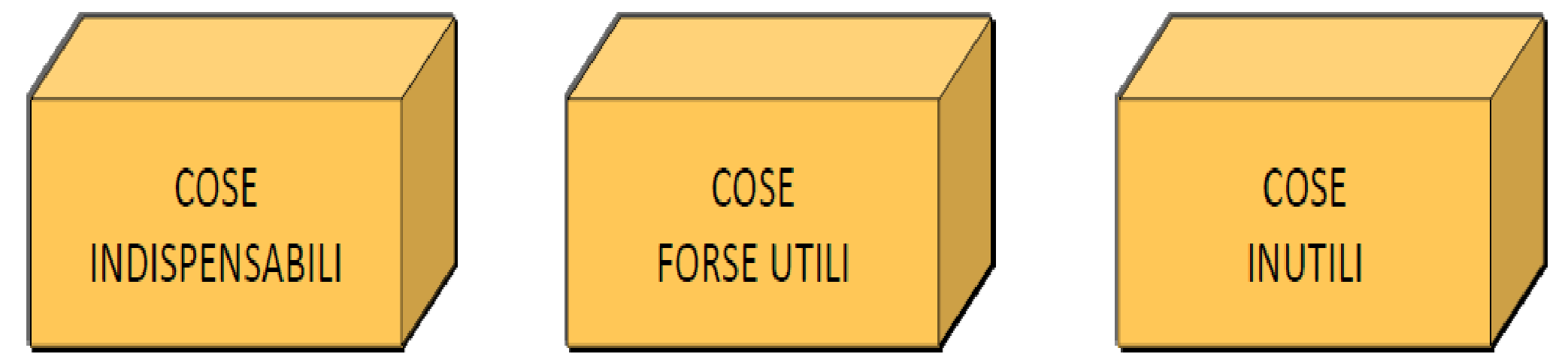 LE COSE UTILI CHE RIMANGANO VANNO SISTEMATE IN MODO DA ESSERE FACILMENTE TROVARE, UTILIZZATE E RIPOSTE

- Codificare, etichettare gli oggetti
- Riorganizzare spazi, scaffali, armadietti, etc.
- Disporre gli oggetti secondo la frequenza d’uso:

BASSO USO (una volta ogni 6 ed oltre mesi) – 
Locazione: magazzini, scaffalature centralizzate e distanti dal posto di lavoro

MEDIO USO (una volta al mese, ogni 2-3 mesi) –
Locazione: magazzino di nucleo o di piano

ALTO USO (quotidiano o settimanale) –
Locazione: sul posto di lavoro
Una volta messo tutto in ordine, occorre anche considerare
Norme di pulizia e d’igiene della postazione di lavoro e di ogni parte della struttura.

Pulire e sanificare periodicamente, evitare fonti di contaminazione e d’infezioni. 

Cose molto scontate in sanità … 

però riflettiamo sul miglioramento delle condizioni di lavoro e su  come rendere più agevoli e veloci i punti di sanificazione e pulizia … rendendo al tempo stesso più efficace la pulizia.
Il change-over  (tempo che intercorre tra un servizio assistenziale di un utente ed un altro) porta a vari sprechi quali:
- Rallentamenti sul percorso assistenziale
- Formazione di code con tempi di attesa
- Tendenza a lavorare per ‘lotti’ (gruppi di utenti trattabili similarmente dal punto di vista assistenziale, etc. )
- Perdite di produttività personale e infrastrutturale 

Come ridurre il Change-Over?
- Fare più attività possibili in parallelo durante il precedente intervento (attività interna = ogni attività che possiamo fare soltanto a processo spento; attività esterna =  ogni attività che possiamo svolgere mentre è ancora presente l’utente precedente)
- Nel nucleo ad esempio adottare soluzioni quali:
- Migliorare i sistemi di movimentazione paziente
- Predisporre carrelli personalizzati
- Rendere più agibili i percorsi
- Rendere più agevole la pulizia
Percorso operativo

- Formazione
- costituzione di un team 
- selezione processo 
- raccolta dati iniziali e filmato del change over
- rilievo ed osservazione filmato
- analisi delle varie attività di change over 
- separazione delle attività (preparatorie, sostituzione, regolazione)
- conversione di attività da interne ad esterne
- eliminazione attività inutili
- miglioramento attività interne ed esterne rimaste 
- standardizzazione tramite istruzione o procedura scritta
VALUE ADDED = EFFICACIA + EFFICIENZA NELLE ATTIVITA’


Valore Aggiunto è trasformazione di un input in output/ outcome


Però la trasformazione deve dare luogo a qualcosa a cui l’utente associa valore( efficacia + efficienza)
KAN BAN

- Strumento pratico del concetto di Just in Time

 Logica“Pull”

 Kan Ban significa letteralmente Cartello

L’essenza del concetto di Kan Ban è che un magazzino deve consegnare farmaci e presidi per i reparti solo quando questi servono realmente, non devono esistere scorte
KAN BAN



- Consumo storico di materiali (D)
- Tempo di approvvigionamento (TC)
 Livello di Sicurezza (SS)



 (D x TC) + SS
TPM Manutenzione Produttiva

La manutenzione Produttiva è fondamentale per:
- Non rallentare il flusso assistenziale
- Poter sempre rispondere in tempi certi anche in situazioni di emergenza

La manutenzione totale deve essere di tipo preventivo tramite 2 grandi azioni:
- Manutenzione professionale (aziende esterne)
- Manutenzione autonoma da parte del personale
Il personale quotidianamente:

Mantiene pulito l’ambiente e sanificata l’attrezzatura
Effettuano regolazioni ed ispezioni di base
Gli operatori possono individuare problemi usando i loro sensi senza sofisticati strumenti, in particolare:
- Vedendo direttamente zone danneggiate o sporche
- Toccando direttamente le parti con le mani mentre puliscono 
- Sentendo rumori strani
- Sentendo odori strani 
 Leggendo le anomalie
Jidoca bloccare e risolvere 

Quando insorgono problemi, immediatamente o all’inizio di un nuovo turno, il team deve risolverli in 10-15 minuti massimi.
Per ogni problema si utilizza il PDCA 

- Problema preso in carico e  causa trovata
- Soluzione implementata
- Problema risolto
- Lezione imparata e condivisione del percorso
Perché funziona il Lean?
La risposta è semplice: il Lean affronta il nocciolo del problema: come viene portato avanti il lavoro di all’interno di un’organizzazione.

L’intuizione del Lean è che ci sono infiniti modi con cui le organizzazioni sprecano tempo, energie e risorse in attività che non aggiungono valore al cliente, nel nostro caso l’utente di RSA. È molto facile che l’accumularsi di questi sprechi generi attività senza valore che si stratificano facendo si che la percentuale di attività senza valore superi quelle a valore aggiunto, soffocando spesso il reale potenziale.
Il punto di partenza è sempre la definizione del valore secondo la prospettiva del cliente/ utente. Valore è solo quello che il cliente è/sarebbe disposto a pagare; tutto il resto è spreco, e va eliminato .(“Lean thincking” J. P. Womack e D.T. Jones 2008).


Ecco quindi l’esigenza di riconsiderare la propria struttura organizzativa e soprattutto il processo complessivo degli atti aziendali, se siano effettivamente rivolti alla produzione di valore nell’ottica del cliente/utente  finale.
DOMANDIAMOCI:

        Ci sono disomogeneità nel modo di attuare il processo?

 Si possono ridurre i tempi? 

Sono disponibili informazioni su quello che fanno le migliori organizzazioni simili? 

Se sì, vale la pena di imitarle?
In economia aziendale si dice che un’attività aggiunge valore se: 

 è conforme alle aspettative o alle richieste dell’utente; 

- non è ridondante o superflua, ad esempio non è effettuata per riempire in qualche modo le attese tra le prestazioni necessarie; 

 non è duplicata; tenere conto che le duplicazioni sono frequentemente dovute a difetti nella trasmissione delle informazioni; 

 non è eliminabile mediante l’utilizzo di nuove tecnologie; 

 è economica, nel senso che il costo non dovrebbe superare il valore prodotto.
Per individuare le attività poco utili o le cosiddette criticità, si può concentrare l’attenzione su: 

eventuali arretrati sistematici di lavoro eliminabili, gli arretrati sistematici comportano non solo ritardi, ma anche compiti inutili, ad esempio per redigere elenchi o rispondere alle sollecitazioni o stabilire le priorità; 



controlli o compiti aggiuntivi introdotti da molto tempo per ridurre rischi di
	errore forse non più presenti;
passaggi di consegne; 


spostamenti di persone e materiali;  


misure prese per far fronte ad eventuali picchi di lavoro o a eventi rari
	imprevedibili; in questo caso ci si dovrebbe chiedere se si può rendere il carico di lavoro più costante, se si possono ridurre gli eventi imprevedibili, se si può ricorrere nelle emergenze a personale reperibile o a personale collegato a agenzie esterne, se si può formare il personale impegnato in altri compiti ad affrontare anche le prestazioni rare;
grado di chiarezza dei rapporti coi fornitori; 

grado di chiarezza e di completezza delle informazioni date ai clienti (agli utenti e ai loro familiari); 

superfluità, scarsa chiarezza o mancato aggiornamento di documenti, moduli, procedure, linee guida; 

al contrario, mancanza di procedure o linee guida che potrebbero dare chiarezza ed uniformità al processo; 

rilevazioni di dati (con cui costituire indicatori di risultato) incomplete, inaccurate, mancanti.
Per quanto riguarda la possibile riduzione dei tempi di esecuzione
del processo, è importante considerare se: 



si possono diminuire i tempi di esecuzione delle singole attività. Nell’analisi della durata delle diverse attività e fasi è opportuno distinguere i tempi di lavorazione (tempo reali di “produzione”) dai tempi di movimentazione e di attesa;
- si può ridurre il tempo complessivo di “attraversamento” del processo con lo spostare il momento di esecuzione di alcune attività o mediante la loro esecuzione in parallelo (almeno in parte contemporaneamente) anziché in serie (una dopo l’altra). 



Inoltre ci si dovrebbe chiedere se non si possano ridurre i disagi
dell’utente o i rischi che può correre, sempre grazie alla modifica
del momento di esecuzione di alcune attività.
Si può inoltre: 

chiedere ai fruitori del servizio finale, che si tratti di clienti interni od esterni, di indicare quali sono i requisiti per loro più importanti del servizio e paragonarli con quelli raggiunti nella situazione in atto; 


chiedersi se tutti gli operatori che svolgono le attività che compongono il processo sanno che cosa devono fare e se lo sanno fare; 


- chiedersi se si può rendere più gradevole o almeno meno disagevole ogni attività dove l’utente o il famigliare sono presenti.
Il punto successivo su cui focalizzare il processo è la domanda.
Oggi la domanda appare sempre più instabile non solo sotto il profilo 
quantitativo, ma anche sul piano della modificazione dei 
bisogni sociali e sanitari.


Se si riesce a rispondere alla domanda di servizi e prestazioni solo quando 
essa si presenta allora diventa possibile eliminare una grande quantità 
di sprechi. 


Gli sprechi sono legati a scorte di materiali  (scorte di magazzino, armadi 
farmaceutici) e risorse (dotazioni organiche delle diverse specialità) che 
sono in attesa della domanda, che potrebbe arrivare anche dopo molto 
tempo.
Si possono distinguere due tipi di cambiamento dei processi: 


la riprogettazione migliorativa o incrementale; di solito si basa sull’analisi del processo in esame ed è del tipo cosiddetto bottom up, cioè con elevato coinvolgimento di chi esegue il processo; 



2. la riprogettazione innovativa o reingegnerizzazione. 
	Si ha quando, o perché la situazione sembra molto insoddisfacente o perché si è venuti a conoscenza di pratiche diverse notevolmente migliori o perché sono apparse innovazioni tecnologiche, si decide di sostituire il vecchio processo con un processo nuovo radicalmente diverso.
Nel 2° caso non è così necessario analizzare il processo in atto e il contributo di chi esegue il processo è meno determinante. Alcuni dei progettisti del nuovo processo possono essere anche esterni all’azienda, anche se il coinvolgimento di chi poi dovrà eseguirei il nuovo processo è ovviamente opportuno.
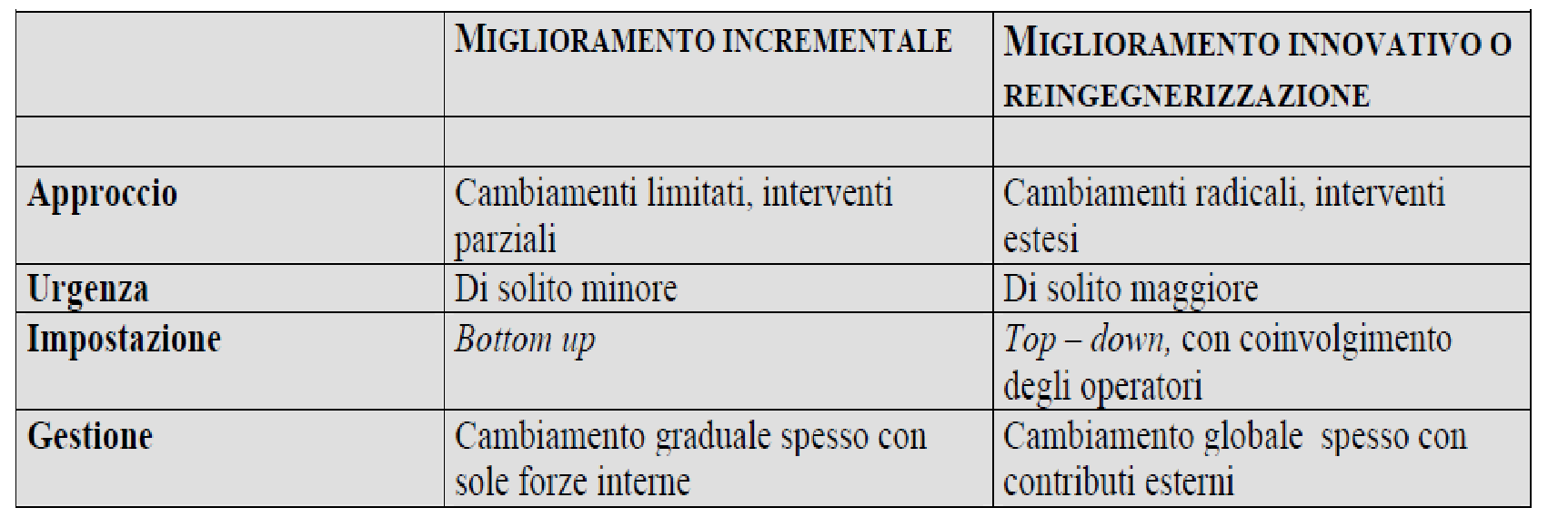 L’INFORMATICA CI PUO’ AIUTARE?
SERVONO SOLUZIONI PER:

L’EFFICENTAMENTO

I PROCESSI E PERCORSI
 
LA COMUNICAZIONE